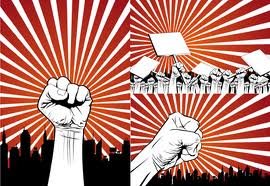 L21: The Presidency of Donald Trump and Freedom and Authority
Striving for Balance Between Democracy and Authority
Agenda
Objective:
To explore the meaning of democracy and authority in the Trump presidency.

Schedule:
1.  Whole Class Discussion
Homework

Unit Test

Yellow = Mon 11/5
Tan = Fri 11/2
Purple = Fri 11/2